VÁMONOS (2-1)
Escribe la fecha
Look at the pictures below. In Spanish, create 5 complete sentences (2 for each foto) saying whether you like or dislike the things pictured.
C
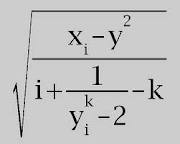 A
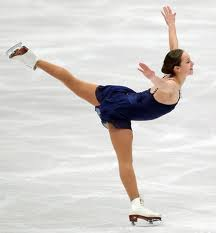 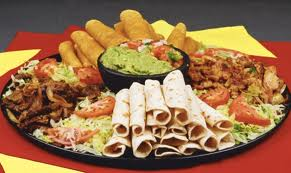 B
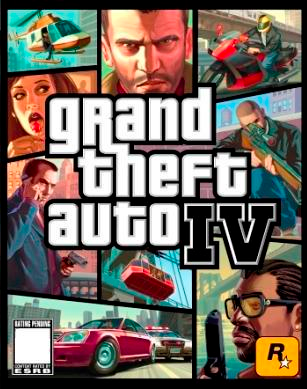 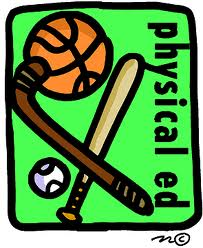 D
E
TAREA:
Practice today’s vocabulary using Quizlet

Examen (Test)
Next Monday 
Septiembre 14-A
                    15-B
MOMENTO “CULTURAL”
Celebrating the Hispanic Heritage Month
Studying Spanish is AWESOME because…
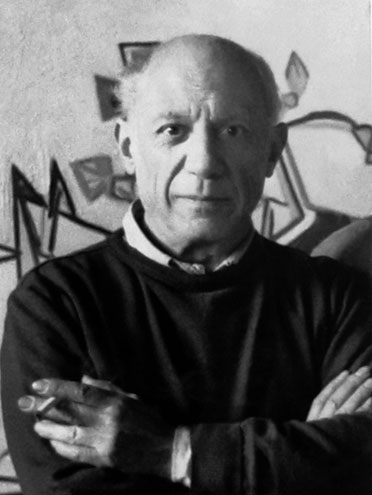 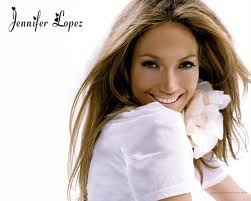 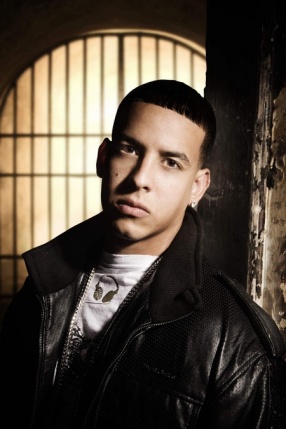 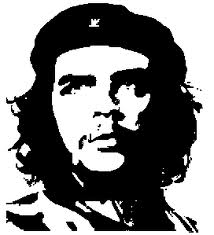 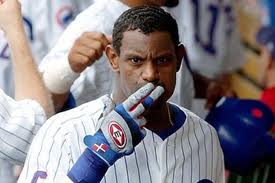 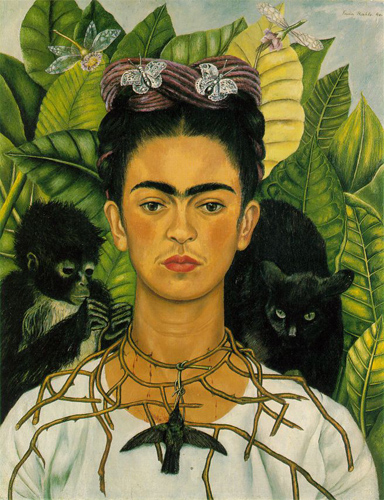 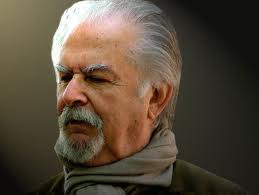 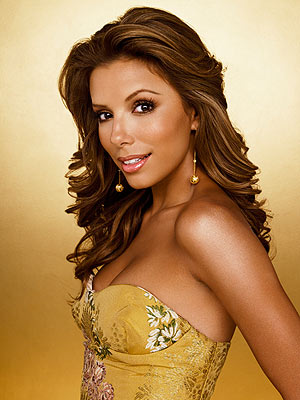 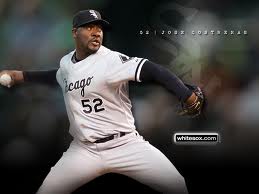 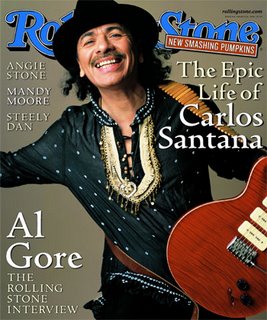 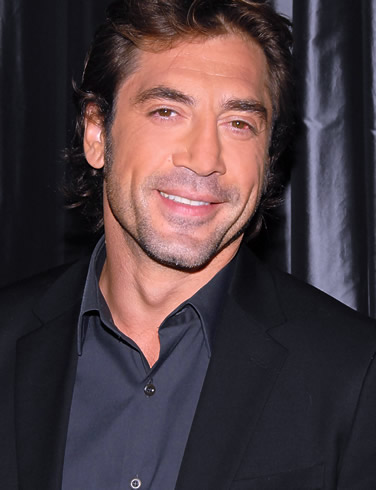 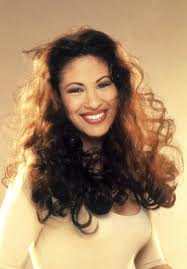 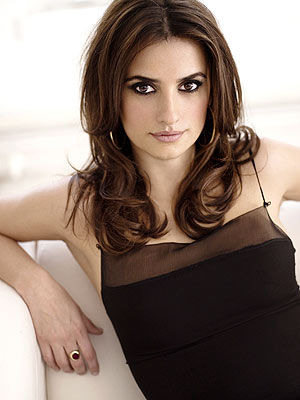 TONS OF CELEBRITIES SPEAK A 2ND LANGUAGE!
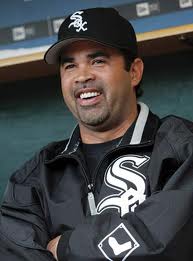 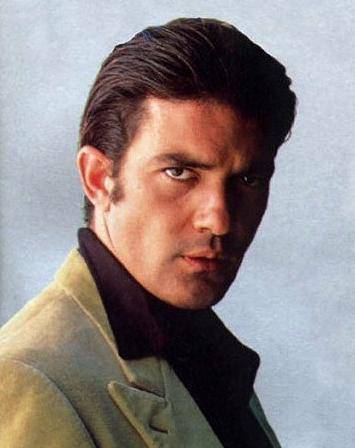 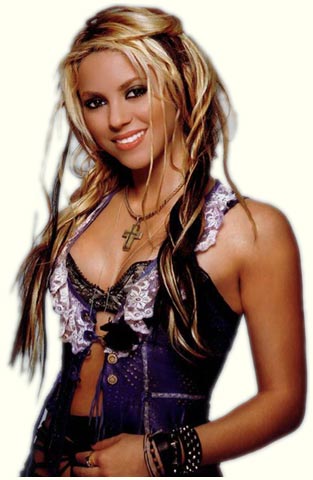 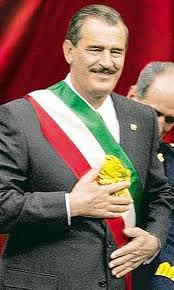 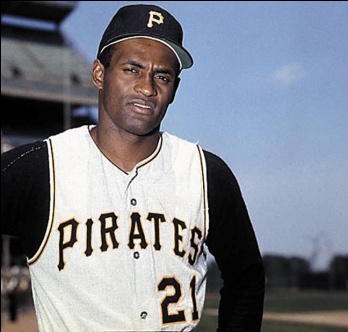 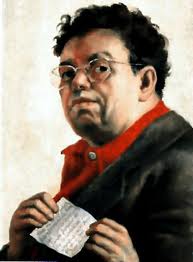 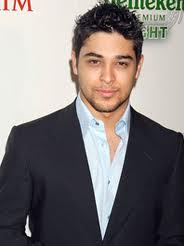 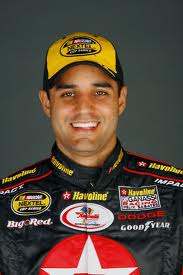 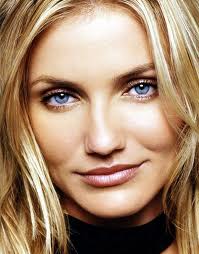 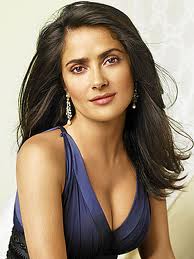 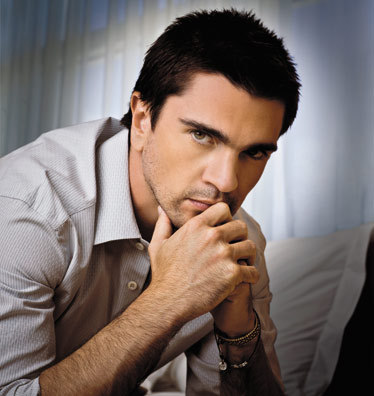 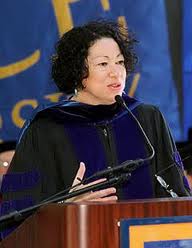 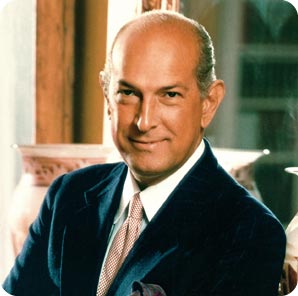 [Speaker Notes: http://www.youtube.com/watch?v=y1YU0KOGHuQ]
El OBJETIVO
I can describe my likes and dislikes and my free time activities
Mi tiempo Libre –Vocabulario Repaso
[Speaker Notes: Review the worksheet]
Video: Las cosas que me gustan
Charades
One person due the action
The rest of the group write the Pasatiempo in the white board
Crear las preguntas
¿Te gusta…..?
Prefieres
A practicar- Speaking